「食」と「農」分野での脱炭素社会の実現を共にめざす
Osaka AGreen Action
　　　　　　　　　パートナー募集中！！
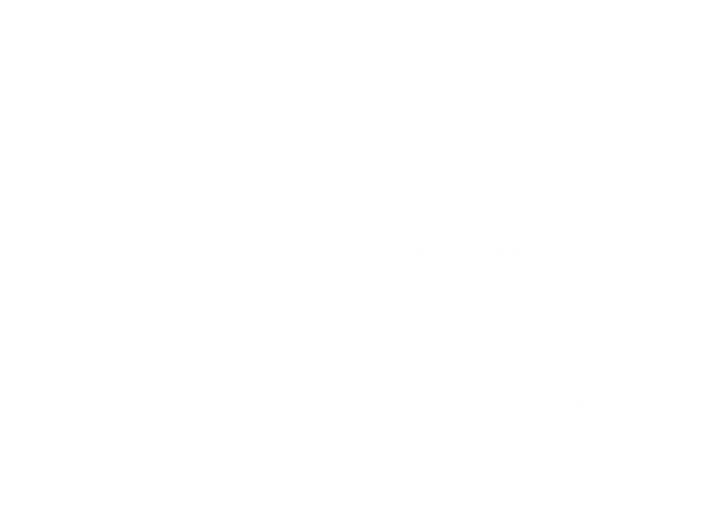 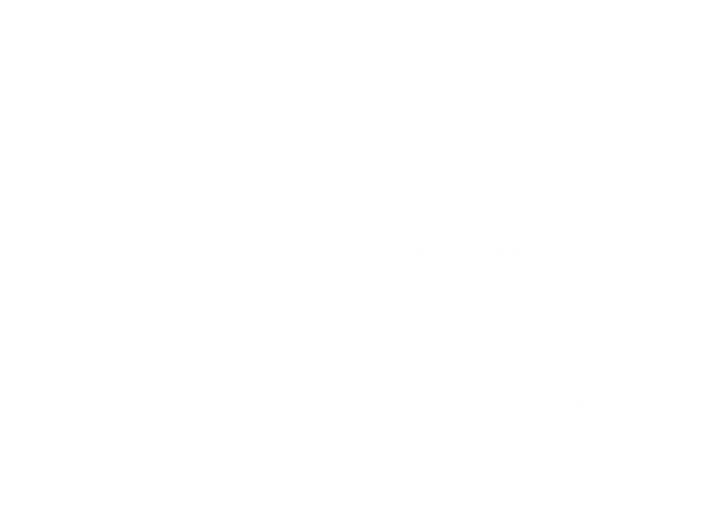 Osaka AGreen Action（おおさかアグリーンアクション）
一人ひとりの生活に直結する「食」とそれを支える「農とみどり」に
関わる身近な場面で、今すぐできる行動に、消費者・生産者・事業者
が一体となって取り組み、脱炭素社会の実現をめざす運動です。
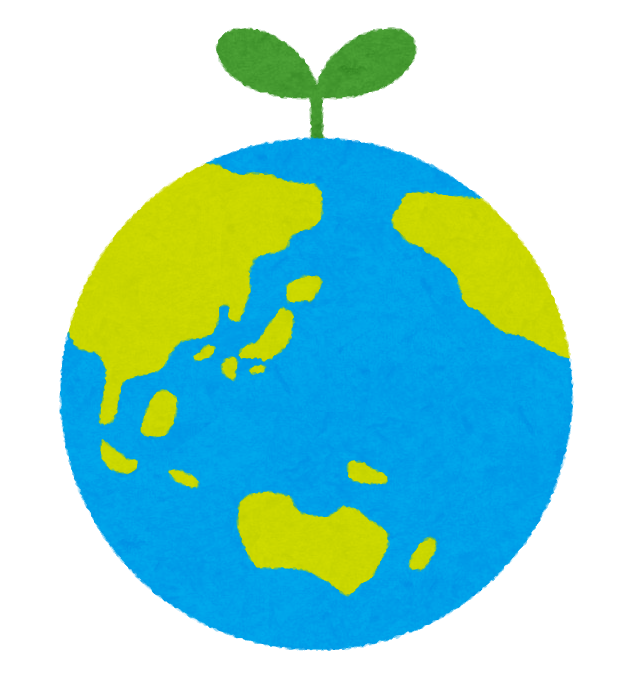 Osaka AGreen Actionパートナーズとは
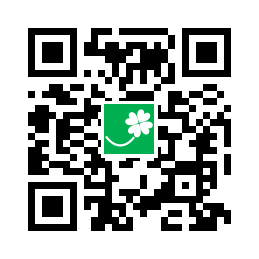 積極的にOsaka AGreen Actionへ取り組み、発信していただく
団体等をパートナーズとして登録します。パートナーズメンバーには、脱炭素の取組の際にロゴマークを活用していただき、府はその取組み
を発信します。
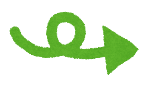 Osaka AGreen Action
 パートナーズHPはこちら
パートナーズの取組み(例)
販売店(マルシェ)・飲食店
生産者
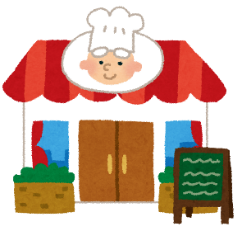 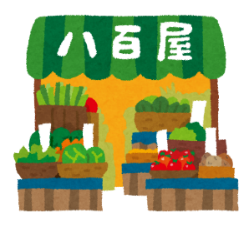 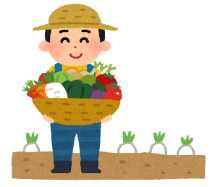 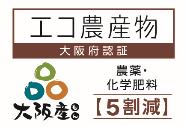 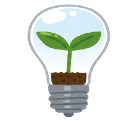 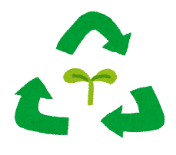 ・有機農産物やエコ農産物を生産
・再生可能エネルギーや脱プラ資材の使用
・大阪産(もん)の販売
・大阪産(もん)を使った料理の提供
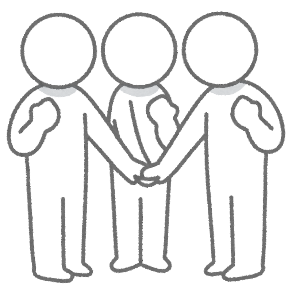 その他企業・団体
流通事業者
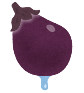 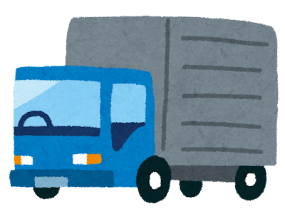 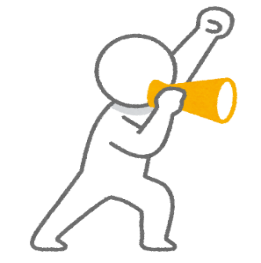 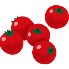 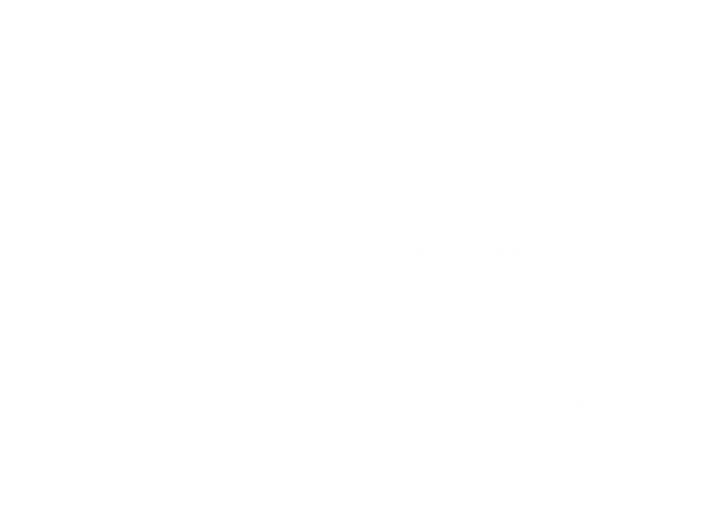 行政
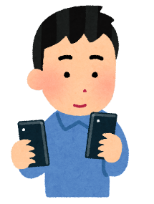 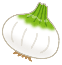 ・共同配送の実施
・電気自動車の使用
・ Osaka AGreen Actionの推進
・パートナーズの取り組み発信
・Osaka AGreen Actionの応援
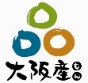 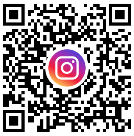 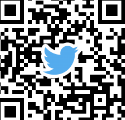 Osaka AGreen Action 事務局
大阪府環境農林水産部農政室推進課
　　　　　　　　　　　　　　　　地産地消推進グループ
Instagram
Twitter
osaka_agreenaction
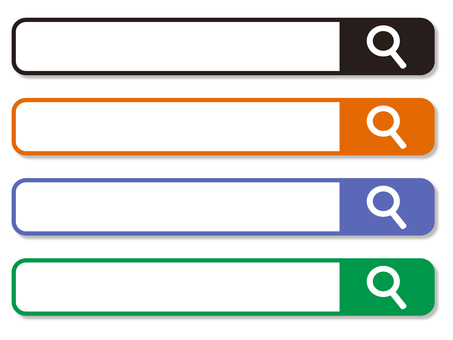 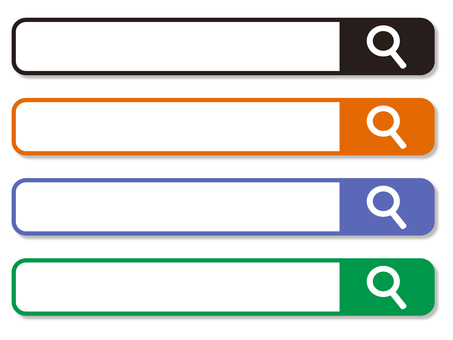 Osaka_AGreen
「Osaka AGreen Actionパートナーズ」
メンバー登録届
【大阪府環境農林水産部農政室推進課　地産地消推進G 行】
（Osaka AGreen Action事務局）
E-mail: CHISAN-CHISHOU@gbox.pref.osaka.lg.jp  FAX：06-6614-0913　
 
○下記に必要事項を記入の上、上記のE-mailアドレスまたはFAX番号までお申し込みください。
Osaka AGreen Actionパートナーズ規約を確認し、理解しました。
※上記□に、☑をお願いします。
※お申し込みいただいた個人情報は、本件以外の目的で使用することはありません。
※上記の★はホームぺージなどで公表させていただきます。
●問い合わせ先
Osaka AGreen Action事務局
 （大阪府 環境農林水産部　農政室　推進課　地産地消推進グループ）
T E L：06-6210-9590　　　E-mail：CHISAN-CHISHOU@gbox.pref.osaka.lg.jp　　　
F A X：06-6614-0913